Step 1: Label 10-15 words in the picture (paste your picture here)
arrivals
sky
Striped shirt
ship
sea
black
The arrival of africans picture.
boat
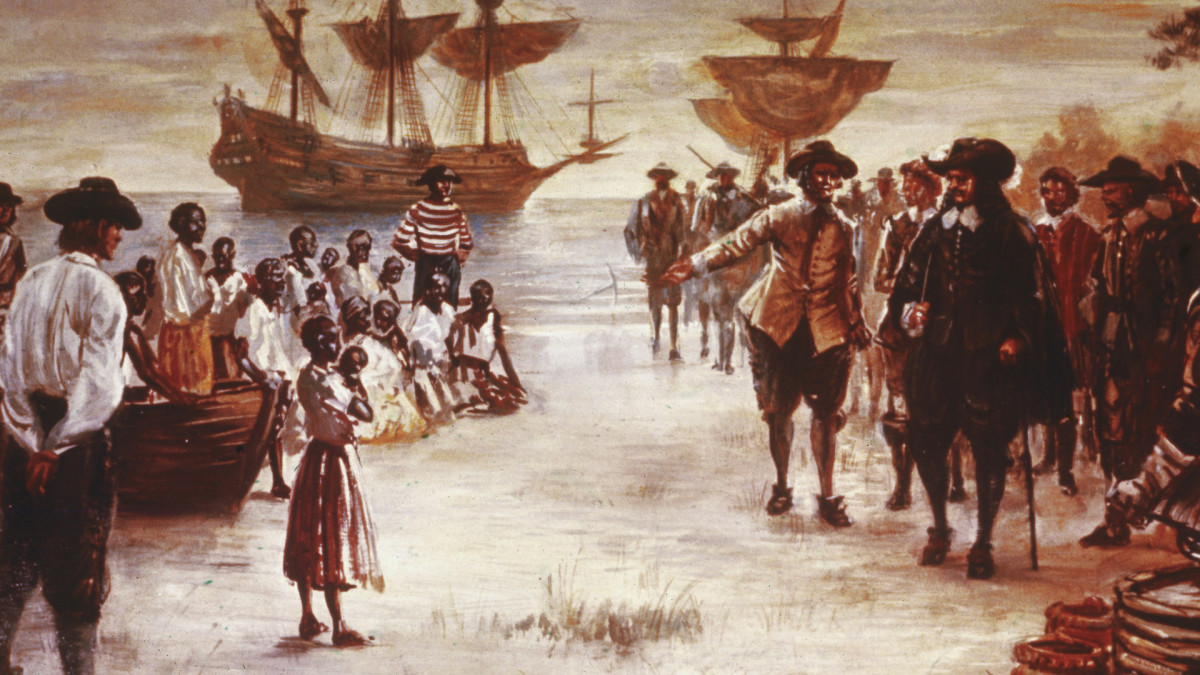 Shirt buttons
hat
baby
European suit
child
brown
skirt
white
Step 2: Categorize your words (3-5 categories)
Step 3: Write 10 sentences using your words
The child wearing a skirt is holding a baby.
One of the africans is wearing a striped shirt in the picture.
There are some ships in the sea.
The brown boat is on the land .
The floor is white in the picture of arriving Africans.
Step 3: Write 10 sentences using your words
6.Some of the guys are wearing a European suit.
7.Some of the European suits have buttons.
8.The sky is kind of cloudy when the Africans arrived. 
9.One of the europeans are wearing a black hat. 
10.The people arriving are at the left of the picture.
Step 4: Categories your sentences (3-5 categories)